Gott lässt sich zumGeburtsort bringen
Serie: Gott besucht die Menschen! (2/3)
Lukas-Evangelium 2,1-7
„In jener Zeit erliess Kaiser Augustus den Befehl an alle Bewohner seines Weltreichs, sich in Steuerlisten eintragen zu lassen.“
Lukas-Evangelium 2,1
„Es war das erste Mal, dass solch eine Erhebung durchgeführt wurde; damals war Quirinius Gouverneur von Syrien. So ging jeder in die Stadt, aus der er stammte, um sich dort eintragen zu lassen.“
Lukas-Evangelium 2,2-3
„Auch Josef machte sich auf den Weg. Er gehörte zum Haus und zur Nachkommenschaft Davids und begab sich deshalb von seinem Wohnort Nazaret in Galiläa hinauf nach Betlehem in Judäa, der Stadt Davids, um sich dort zusammen mit Maria, seiner Verlobten, eintragen zu lassen. Maria war schwanger.“
Lukas-Evangelium 2,4-5
„Während sie nun in Betlehem waren, kam für Maria die Zeit der Entbindung. Sie brachte ihr erstes Kind, einen Sohn, zur Welt, wickelte ihn in Windeln und legte ihnin eine Futterkrippe; denn sie hatten keinen Platz inder Unterkunft bekommen.“
Lukas-Evangelium 2,6-7
I. Die Vorbereitungen sind getroffen
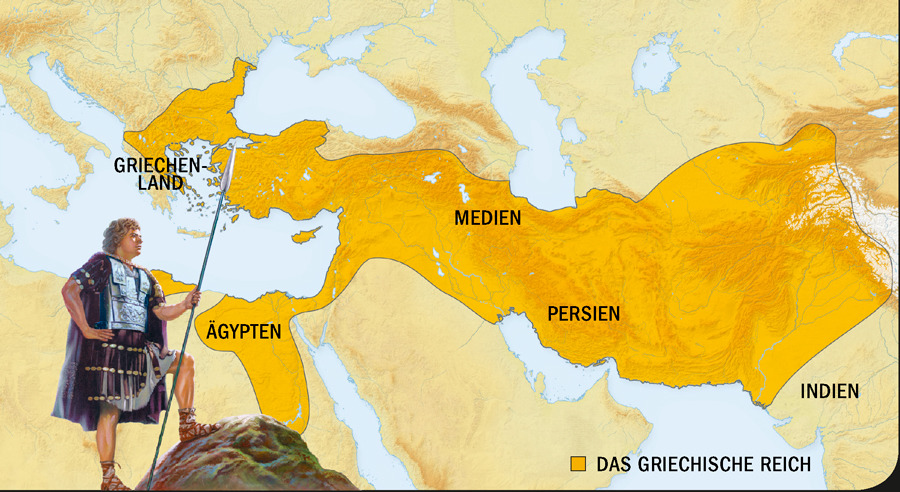 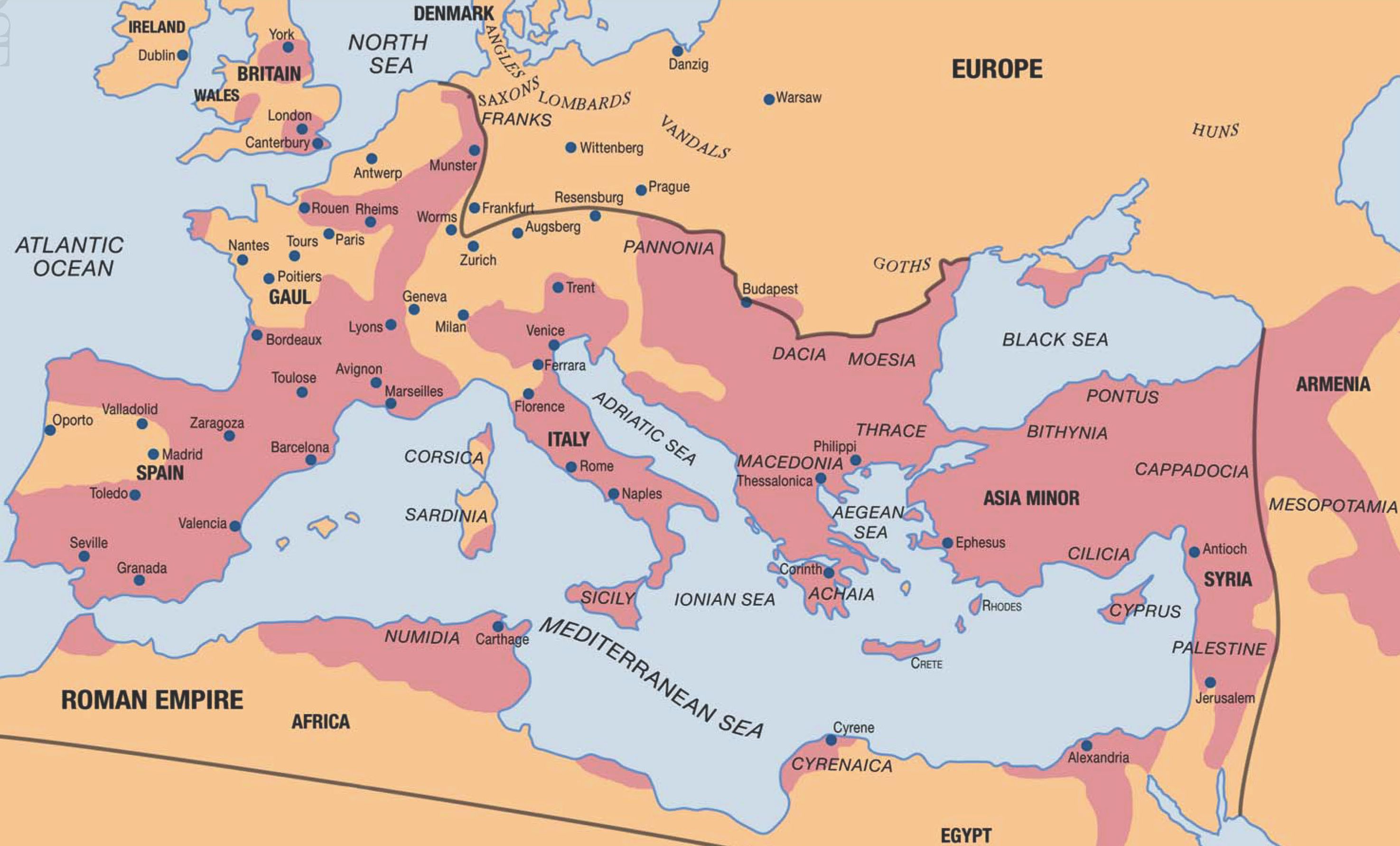 „In jener Zeit erliess Kaiser Augustus den Befehl an alle Bewohner seines Weltreichs.“
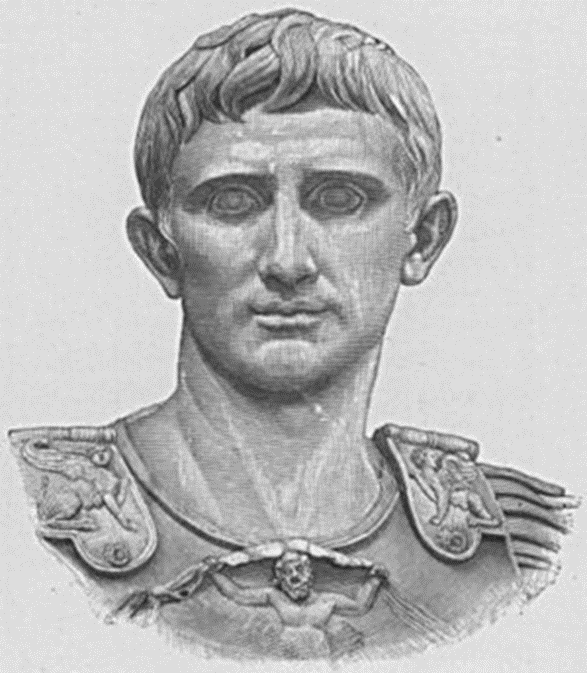 Lukas-Evangelium 2,1
„Alle Bewohner seines Weltreichs, sollen sich in Steuerlisten eintragen lassen.“
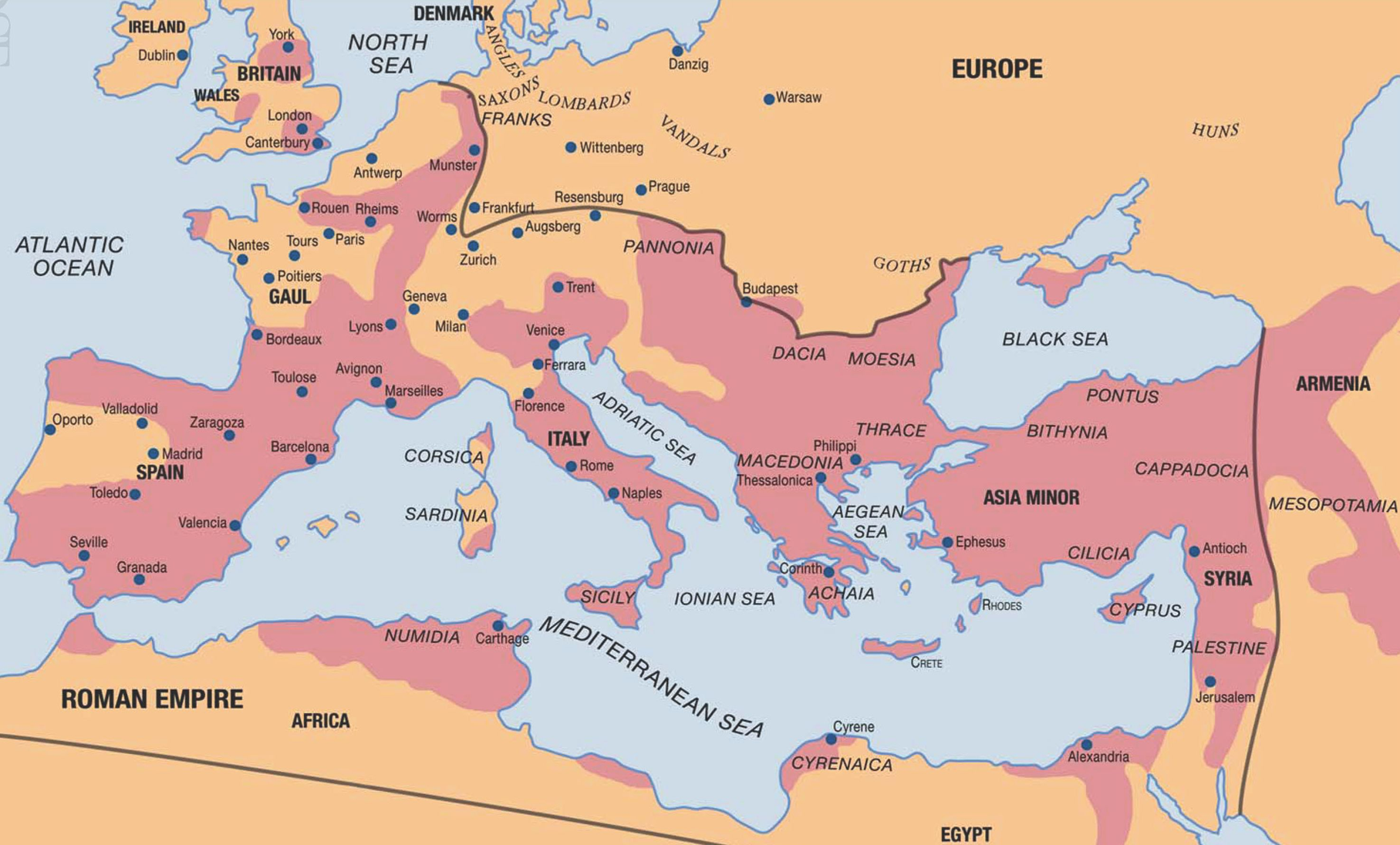 Lukas-Evangelium 2,1
„So ging jeder in die Stadt, aus der er stammte, um sich dort eintragen zu lassen.“
Lukas-Evangelium 2,3
„Du, Betlehem Efrata, die du klein bist unter den Städten in Juda, aus dir soll mir der kommen, der in Israel Herr sei, dessen Ausgang von Anfang und von Ewigkeither gewesen ist.“
Micha 5,1
„Gott ändert Zeit und Stunde; er setzt Könige ab und setzt Könige ein; er gibt den Weisen ihre Weisheit und den Verständigen ihren Verstand.“
Daniel 2,21
II. Der König kann kommen
„Josef machte sich auf den Weg. Er gehörte zum Haus und zur Nachkommenschaft Davids und begab sich deshalb von seinem Wohnort Nazaret in Galiläa hinauf nach Betlehem in Judäa, der Stadt Davids, um sich dort zusammen mit Maria, seiner Verlobten, eintragen zu lassen. Maria war schwanger.“
Lukas-Evangelium 2,4-5
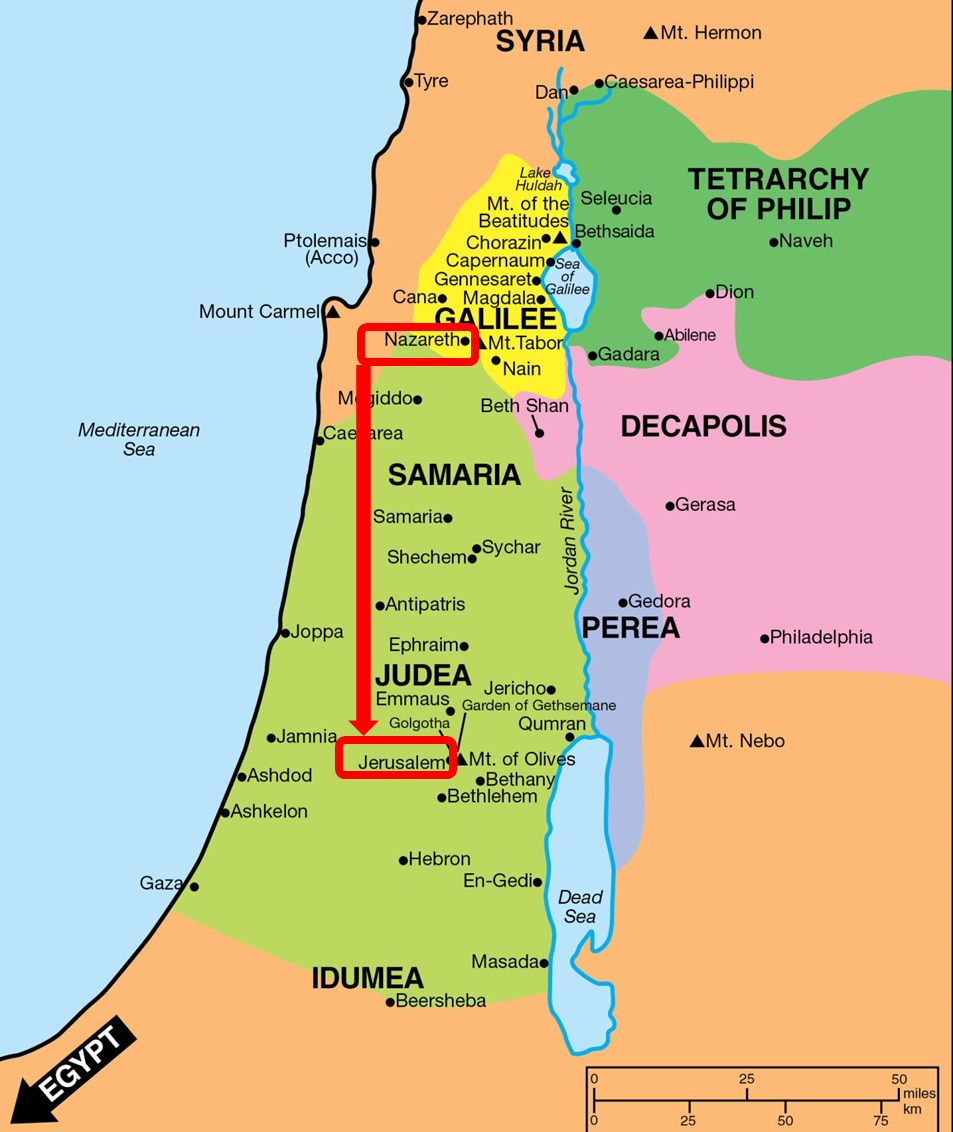 „…von seinem Wohnort Nazaret in Galiläa hinauf nach Betlehem in Judäa, der Stadt Davids.“
Lukas-Evangelium 2,4
ca. 170 km
„Sie hatten keinen Platz in der Unterkunft bekommen.“
Lukas-Evangelium 2,7
„Er kam zu seinem Volk, aber sein Volk wollte nichts von ihm wissen.“
Johannes-Evangelium 1,11
„Sie brachte ihr erstes Kind, einen Sohn, zur Welt, wickelte ihn in Windeln und legte ihn in eine Futterkrippe.“
Lukas-Evangelium 2,7
„Ein Spross wächst aus dem Baumstumpf Isai, ein neuer Trieb schiesst hervor aus seinen Wurzeln.“
Jesaja 11,1
„Jesus Christus, der reich war, wurde arm,damit ihr durch seine Armut reich werdet.“
2. Korinther-Brief 8,9
„Ich bin das Brot des Lebens. Wer zu mir kommt, wird nie mehr hungrig sein, und wer an mich glaubt, wird nie mehr Durst haben.“
Johannes-Evangelium 6,35
„Wer glaubt, hat das ewige Leben.“
Johannes-Evangelium 6,47
Schlussgedanke
„Als die Zeit dafür gekommen war, sandte Gott seinen Sohn. Er wurde als Mensch von einer Frau geboren und war dem Gesetz unterstellt.“
Galater-Brief 4,4
„Er, der das Wort ist, wurde ein Mensch von Fleisch und Blut und lebte unter uns. Wir sahen seine Herrlichkeit, eine Herrlichkeit voller Gnade und Wahrheit, wie nur er als der einzige Sohn sie besitzt, er, der vom Vater kommt.“
Johannes-Evangelium 1,14
«Wir alle haben aus der Fülle seines Reichtums Gnade und immer neu Gnade empfangen.»
Johannes-Evangelium 1,16